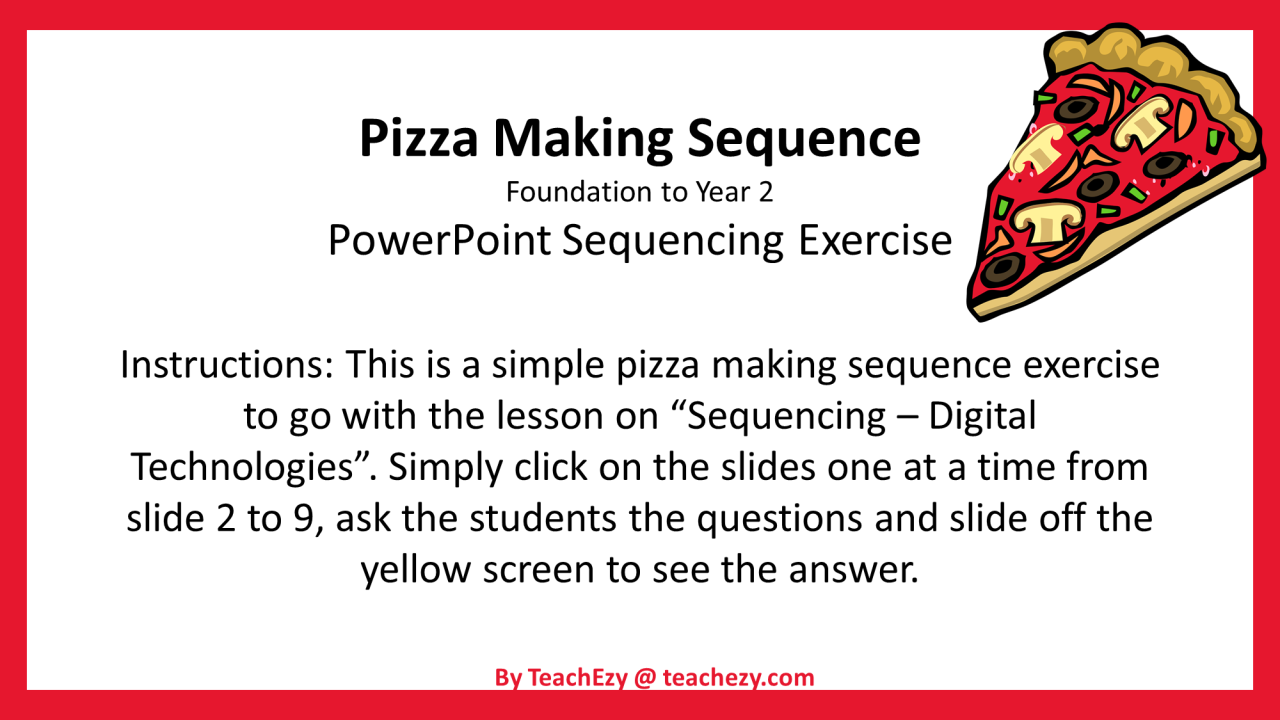 By TeachEzy @ teachezy.com
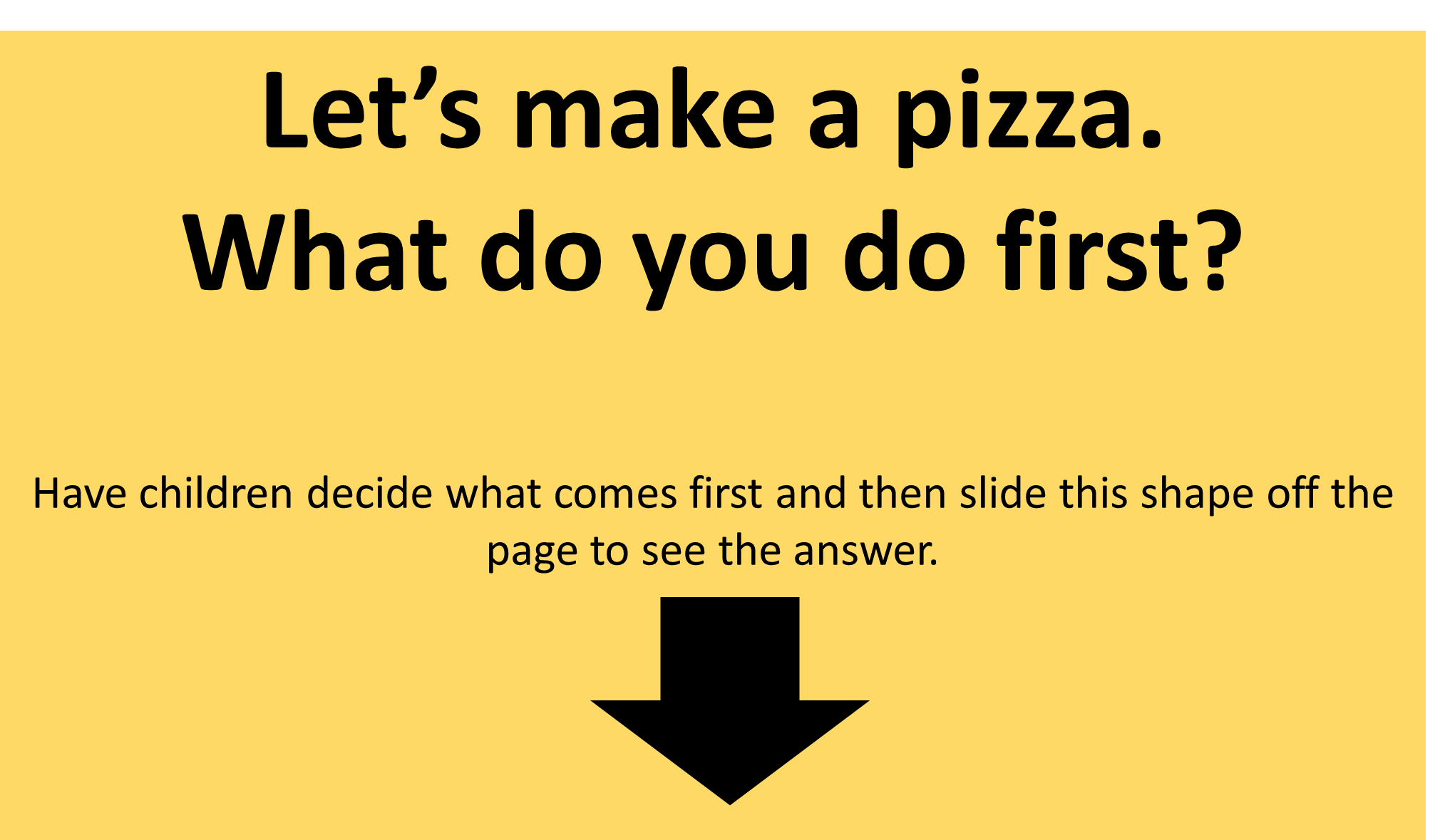 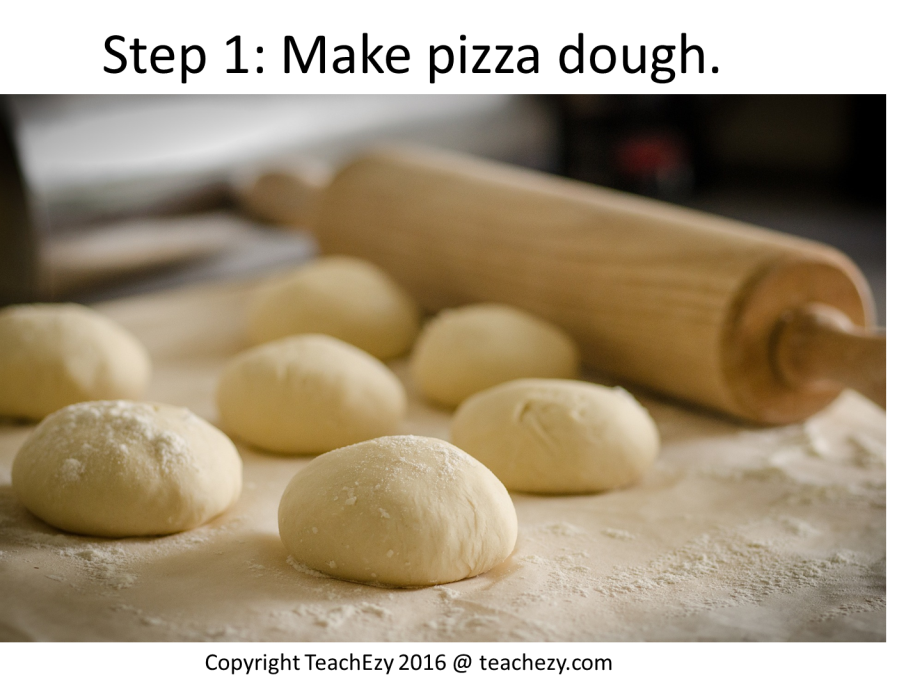 What will you do with the pizza dough now?
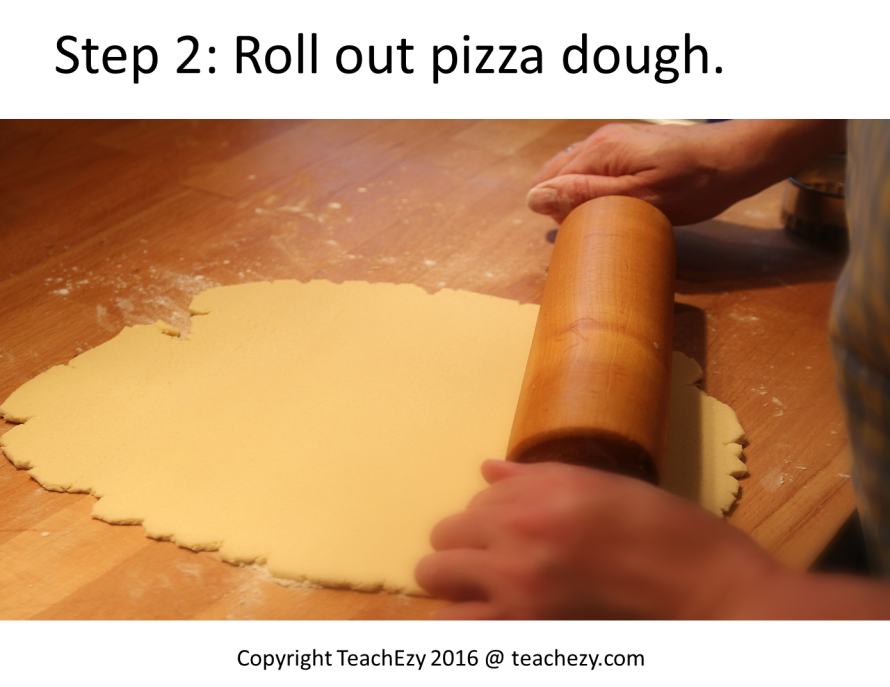 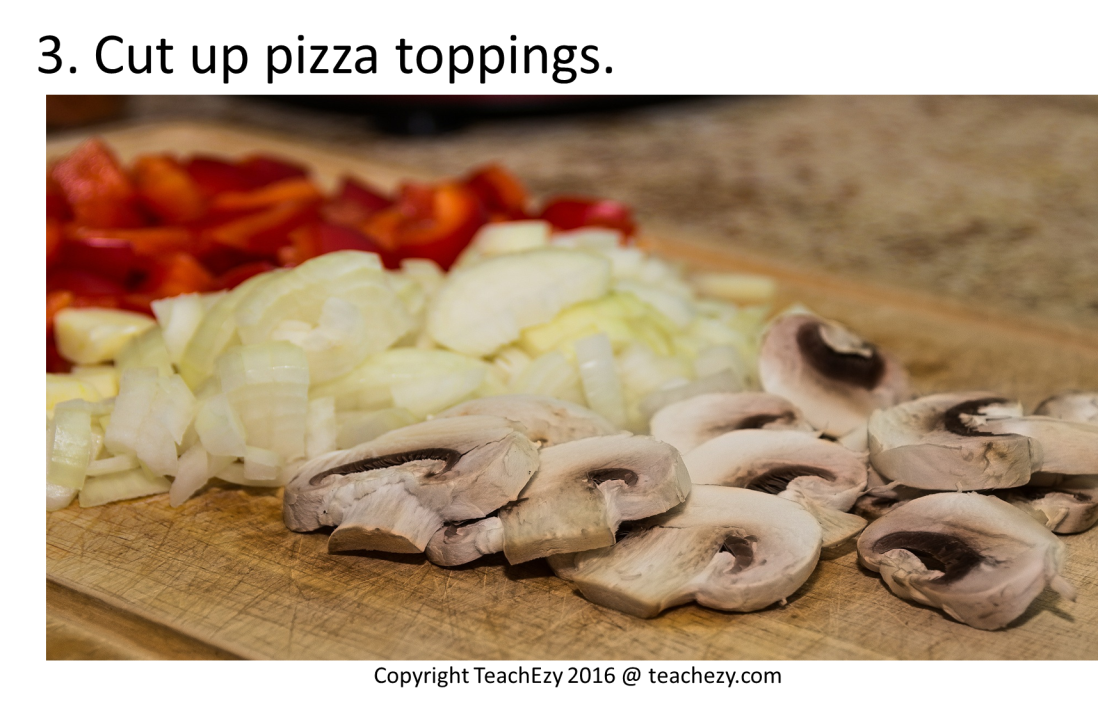 What is going on the pizza?

What preparation do you need to do?
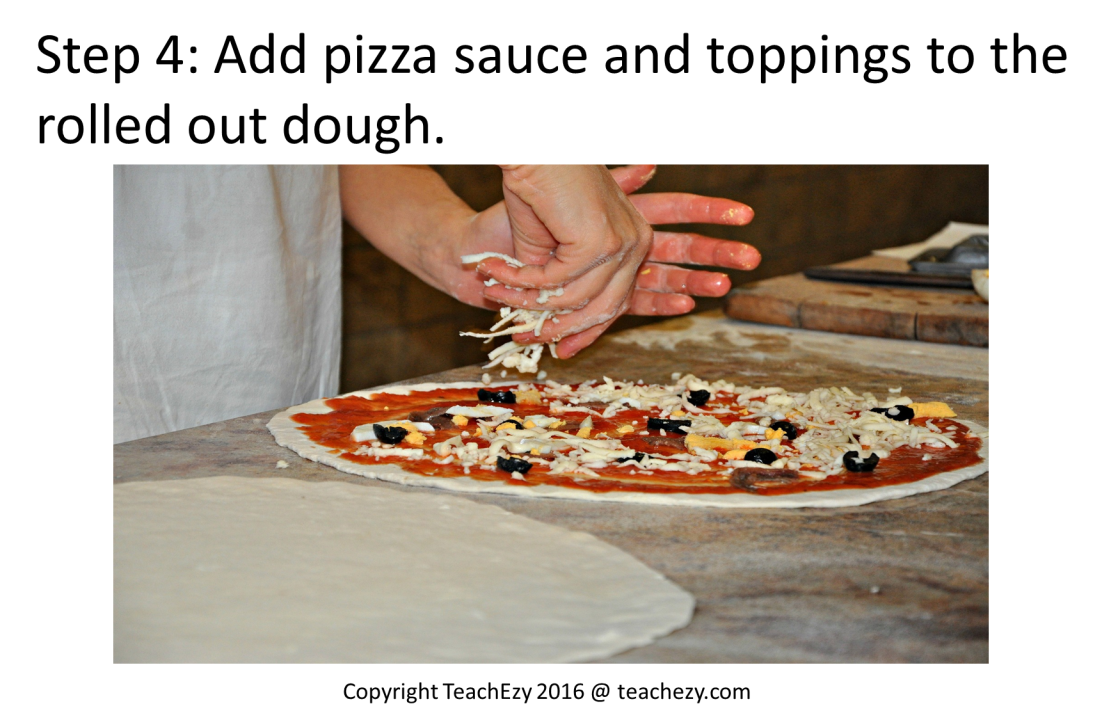 What are you going to do with the toppings?
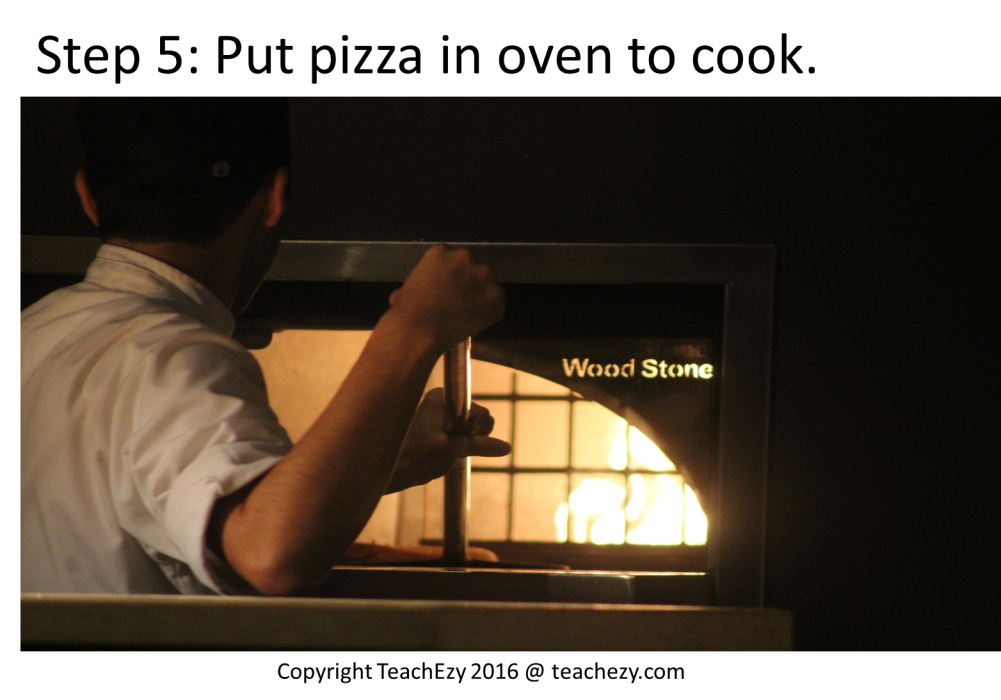 Now you have prepared the pizza, what is next?
The bell on the oven goes. What should you do?
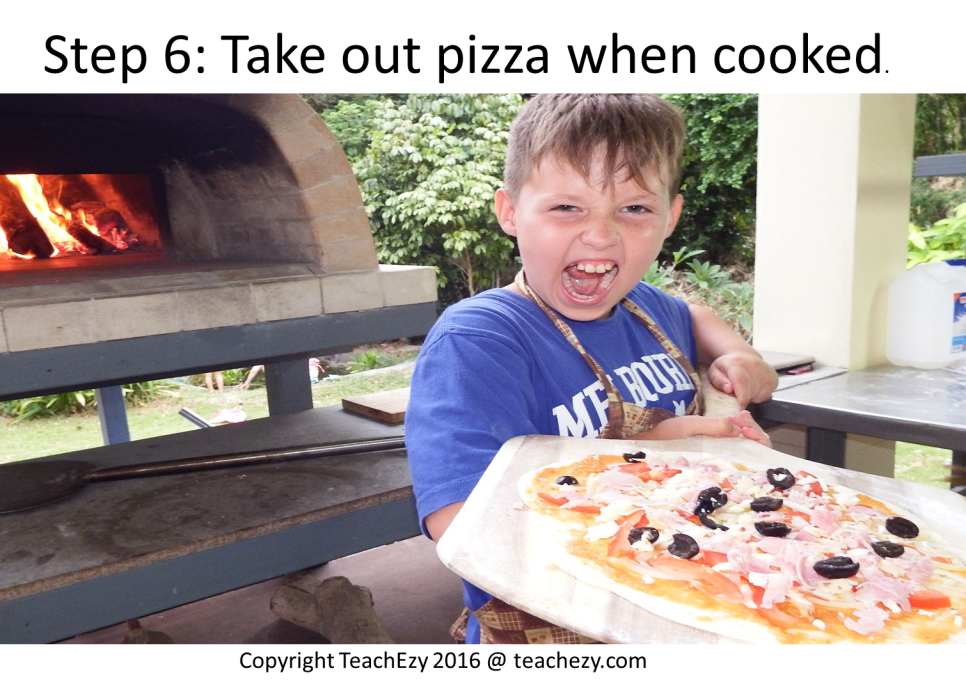 The pizza is cooked.

What do you do now?
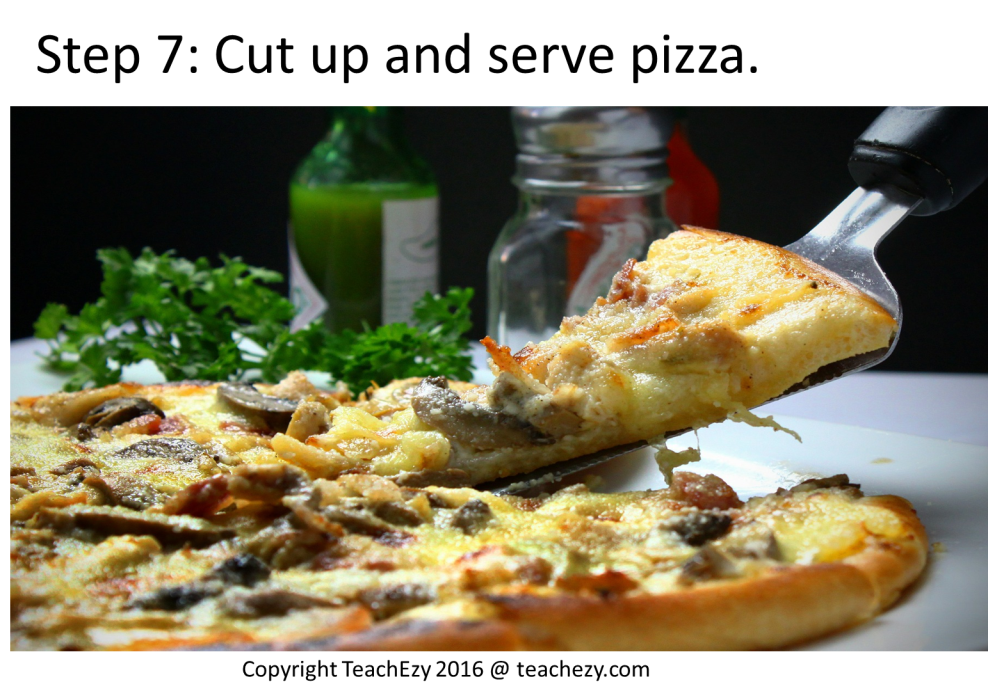 This is the best part!

What do you do last?
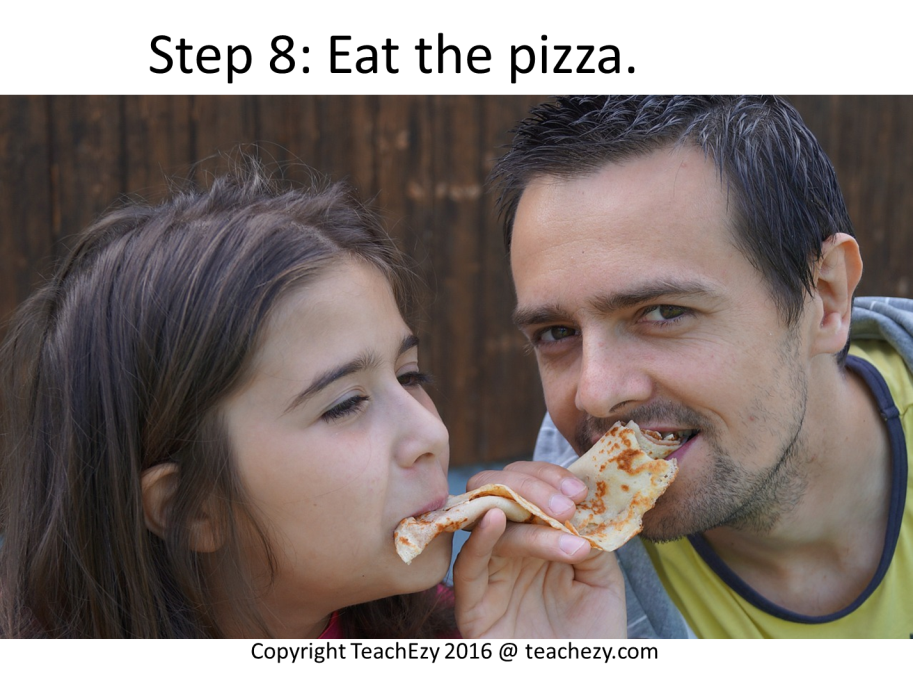